Project 07:A Cognitive Training Quiz Application
Ran Liu, Nick Uebele

Mentors:
Michael Cohen, Gorkem Sevinc, Yuri Agrawal
Project Motivation
Older adults often have difficulty with spatial memory and navigation.
There is a test to help develop and assess these cognitive skills, but it’s currently a pencil-and-paper test.
Digitizing this test would enable access by so many more individuals.
2
[Speaker Notes: Nick]
Project Description
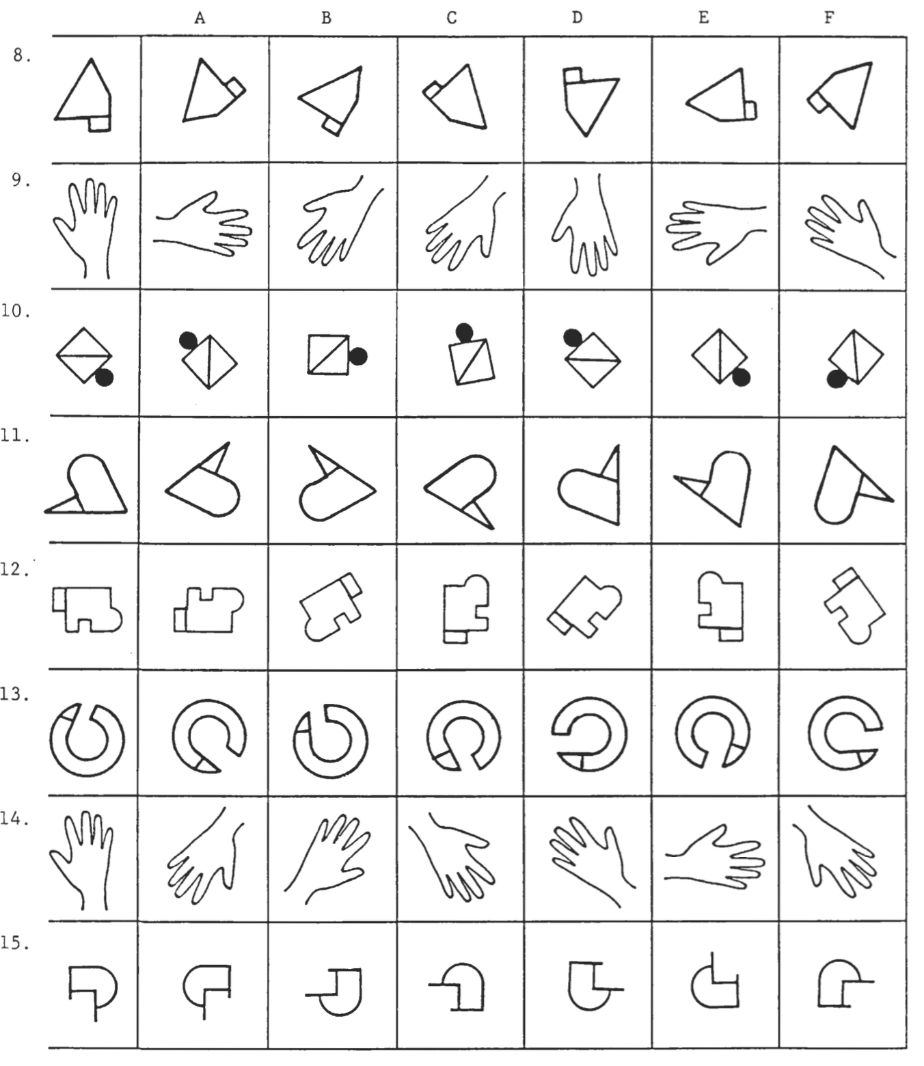 Create a web-based visuospatial cognitive training program
Has 5 modules and progressively trains participants
Custom-designed graphics and animations supplied by the Arts as Applied to Medicine Department
Employ user experience design and gamification to enhance the test
3
[Speaker Notes: Nick]
Requirements
Allow elderly patients to self-administer cognitive visual/spatial training and testing
Application should attempt to replicate current written test, while improving the ease with which physicians can collect, access, and monitor patient data
HIPAA Compliance
4
[Speaker Notes: Nick
Mention that we’ve drafted design documents, this is an overview]
Use-Cases
Actors: Physicians, Patients
Physician:
Logs in, arrives at dashboard of patients
Selects patient and views their testing history
Patient:
Logs in, arrives at dashboard of quiz modules
Selects module, completes training, then test
Also able to view their own testing history
5
[Speaker Notes: Ran]
Architecture
Client
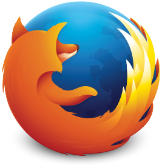 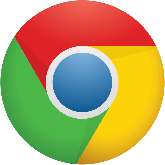 Front-end
RESTful API backend
Spring/Hibernate/H2(SQL)
Platform agnostic web-app
AngularJS
Unsemantic
Responsive design
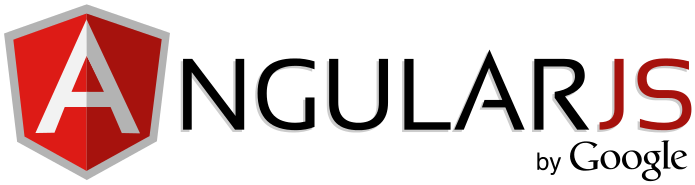 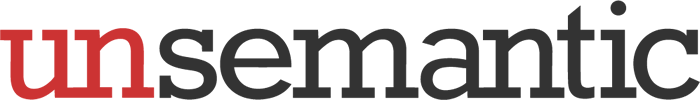 Back-end
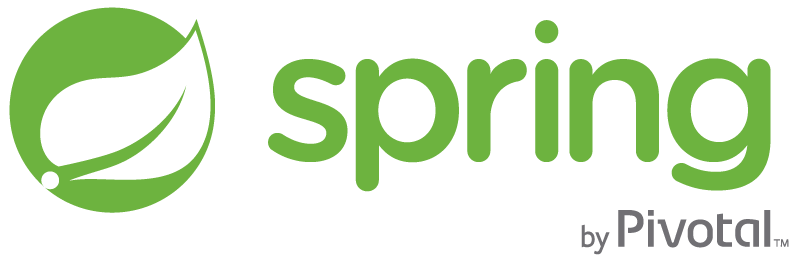 ORM
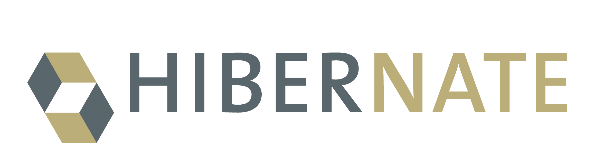 Database
6
[Speaker Notes: Ran]
RESTful API Specification
REST endpoints are routes mapped to controllers
Parameters are passed as JSON in the body of HTTP requests
Example:
User login endpoint
Path: /api/user/login
Method: POST
Parameters: username [String], password [String]
Success response:
Code: 200
{	“accessToken” : [String]}
7
[Speaker Notes: Ran]
UML Class Diagram
8
UI Sketches
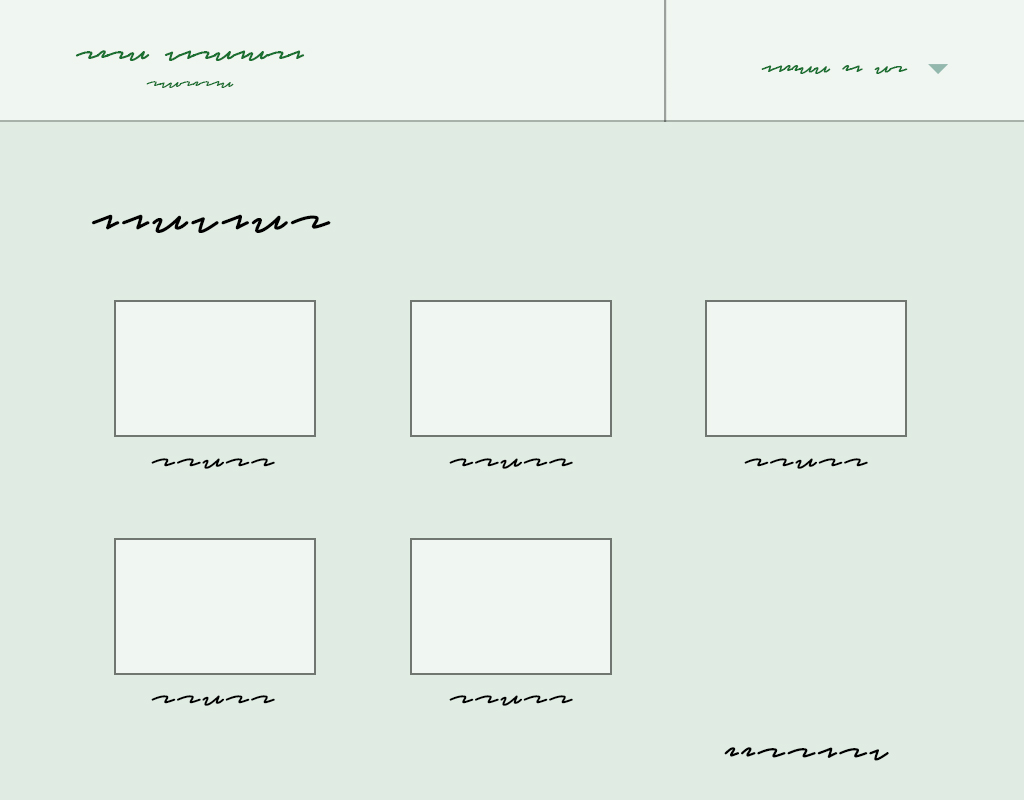 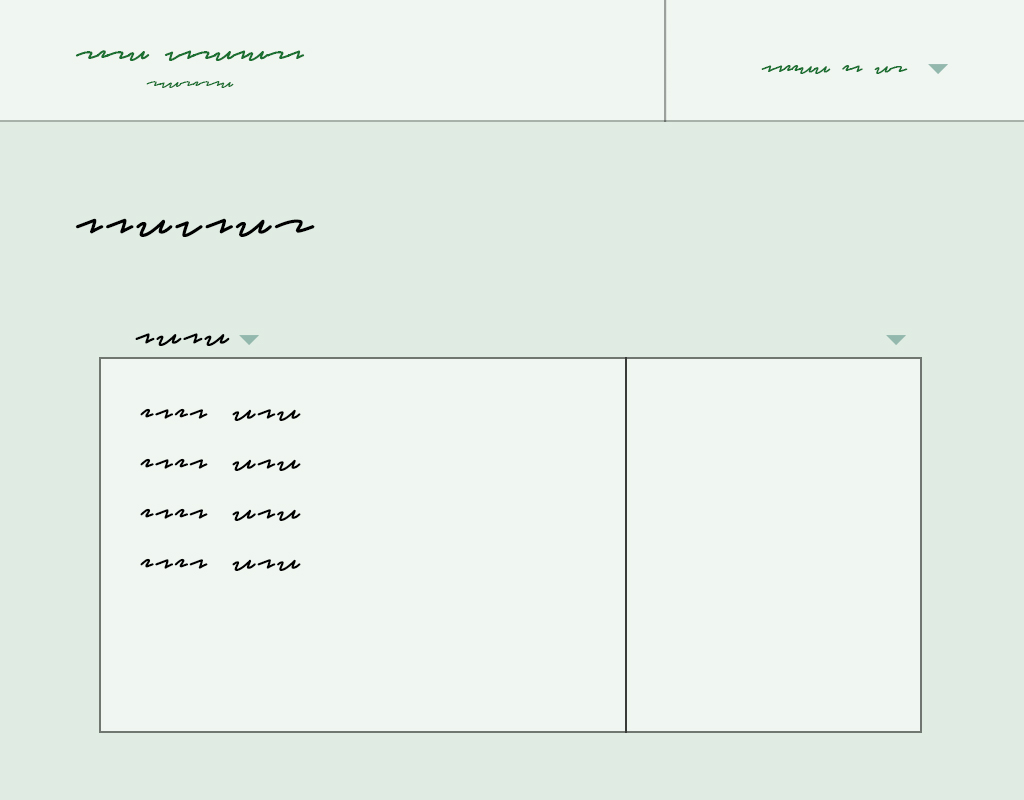 Login
PhysicianDashboard
Patient Dashboard
9
[Speaker Notes: Nick]
Deliverables
Design documents
Production code
Iterations on the above
Particularly on refining UI/UX
Build, deploy, obtain feedback, revise design
10
[Speaker Notes: Nick]
Deliverables
Minimum:
Design documents & UI mockup
HIPAA-Compliant, Encrypted Database
Serve the quiz (3 out of 5 modules)
Working barebone interface
Expected:
Serve all 5 modules of the quiz
Store results, allow patients to view own results, allow physicians to view their patent’s results
Polished UI
Plot performance history over time
Maximum:
Data analytics on stored data
Allow for advanced queries on data
Conduct usability studies/pilot studies with actual patients
11
[Speaker Notes: Nick]
Dependencies
Software dependency management: npm, bower, mvn – Done
Test question illustrations – Arts as Applied to Medicine Department
Stash (Git) access – Pending (waiting for confirmation from Michael)
Jira access – Pending (waiting for confirmation from Michael)
Possible deployment environment – Pending
12
[Speaker Notes: Ran:
David Rini (AAMD) – have contacted about a timeline, haven’t heard back yet]
HIPAA Compliance
Full-database encryption, user authentication, HTTPS, access logs
Consult Mike regarding security in general
13
[Speaker Notes: Ran]
Management Plan
Team meetings: Sundays and Wednesdays
Weekly meeting with TIC: Wednesday 12:00-1:00 PM
Use Jira for project management and Stash (Git) for version control
14
[Speaker Notes: Ran]
Maximum Deliverables
Min Deliverables
Expected Deliverables
5/6/2016
Paper Seminar
3/10/2016
4/15/2016
Final Poster Session
3/24/2016
5/6/2016
2016
Feb
Mar
Apr
May
Today
Minimum Deliverables
2/10/2016 - 3/11/2016
Create Design Documents
2/17/2016 - 2/22/2016
Develop Project Plan Presentation
2/17/2016 - 2/23/2016
Write Formal Project Plan
2/22/2016 - 2/25/2016
Write backend
2/25/2016 - 3/3/2016
Create Application for IRB Certification
2/29/2016 - 3/9/2016
Test and deploy backend
3/4/2016 - 3/11/2016
Write static UI mockups in HTML/CSS
2/25/2016 - 3/10/2016
Development of Angular SPA front-end
3/3/2016 - 3/31/2016
Expected Deliverables
3/11/2016 - 4/15/2016
Polish UI
3/11/2016 - 4/15/2016
Plot performance history for both patients and clinicians
3/28/2016 - 4/15/2016
Maximum Deliverables
4/15/2016 - 5/6/2016
Implement data analytics on quiz data
4/15/2016 - 4/27/2016
Enable advanced queries on quiz data
4/25/2016 - 5/6/2016
Conduct usability studies/pilot study with actual patients
4/18/2016 - 5/6/2016
[Speaker Notes: Nick]
Questions?
16